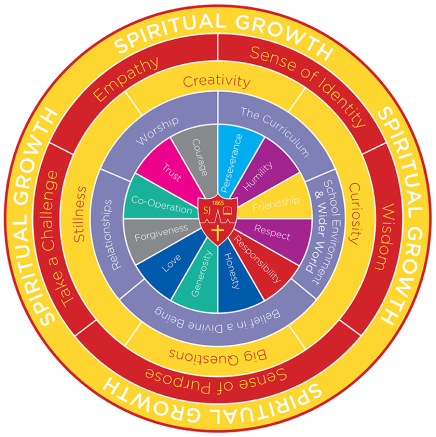 Theme Intent:
Our knowledge of the wider world and our place within it will drive our theme. Through this we will be developing our sense of identity and be curious about the countries and cultures around us, and how they are different from our own.
Our value for the term is Perserverance and we will be understanding our relationships with one another and trying hard when things get tricky. Through our reading and writing focus, we will be asking big questions and developing creative sparks and exploring the wider world.
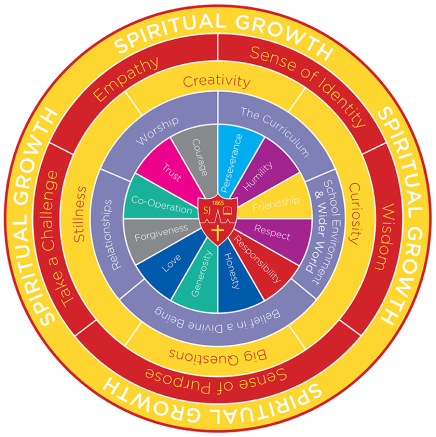 Theme Intent:
Our knowledge of the wider world and our place within it will drive our theme. Through this we will be developing our sense of identity and be curious about the countries and cultures around us, and how they are different from our own.
We will be exploring our sense of purpose, rising to the challenge of designing, creating and evaluating. Our value for the term is Humility and we will be understanding our relationships with one another in class and across the school. Through our reading and writing focus, we will be asking big questions and developing creative sparks.